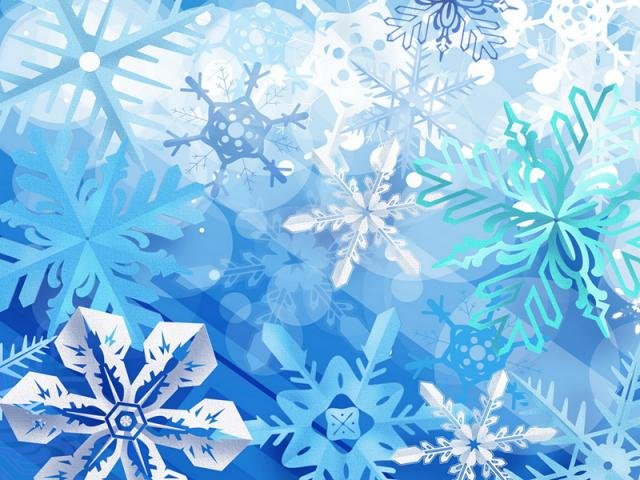 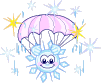 Живые снежинки
Глазова Е. В.
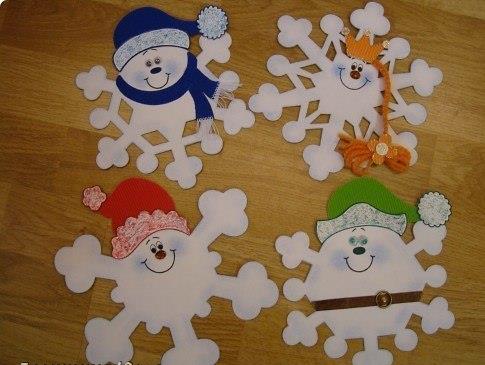 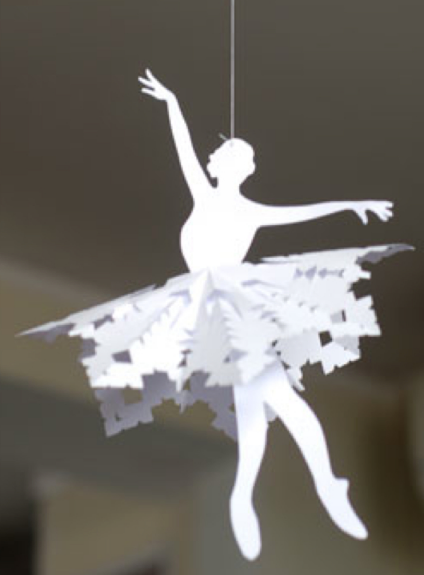 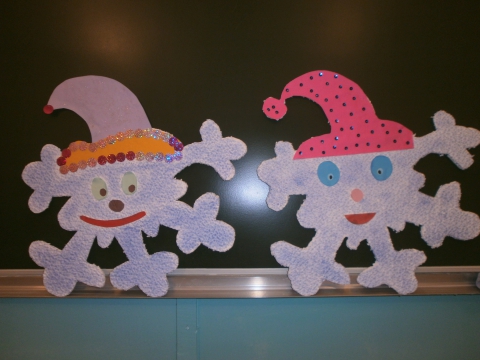 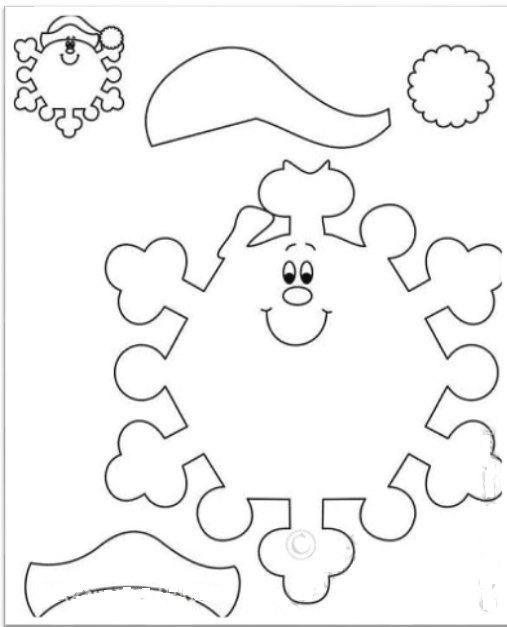 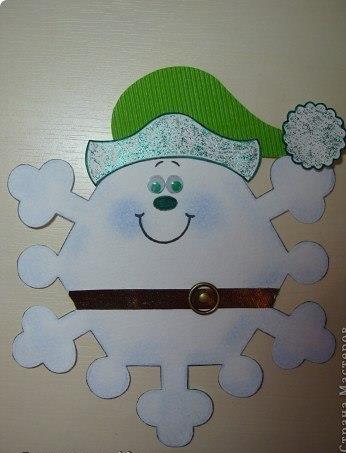 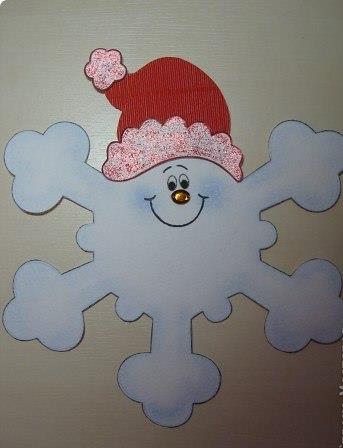 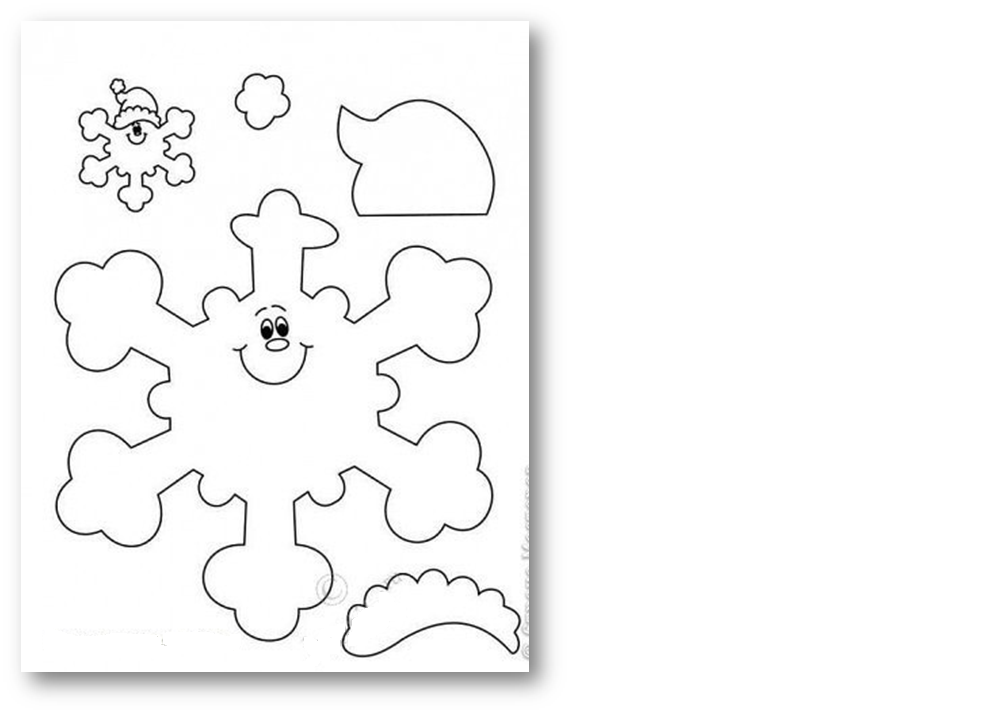 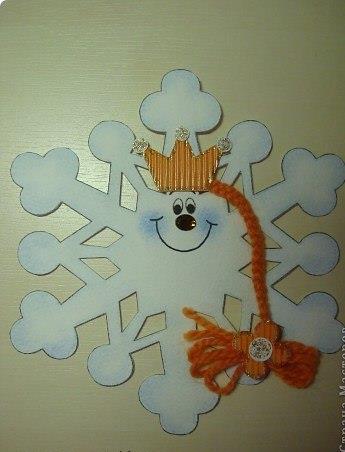 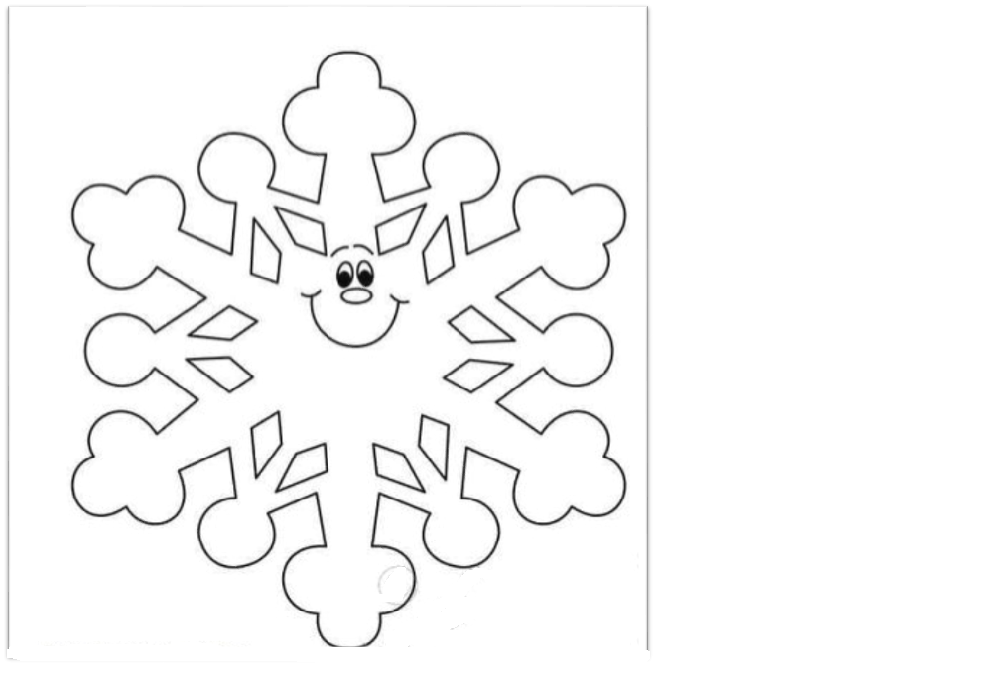 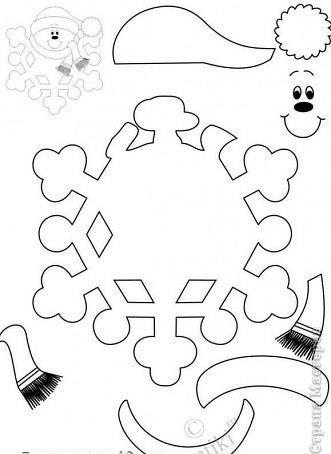 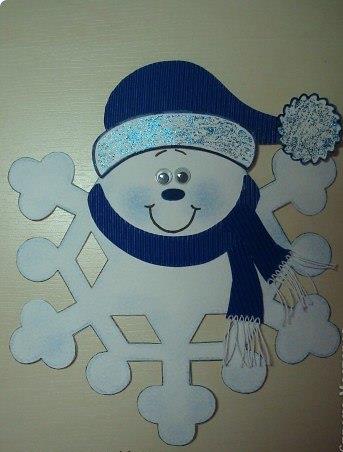 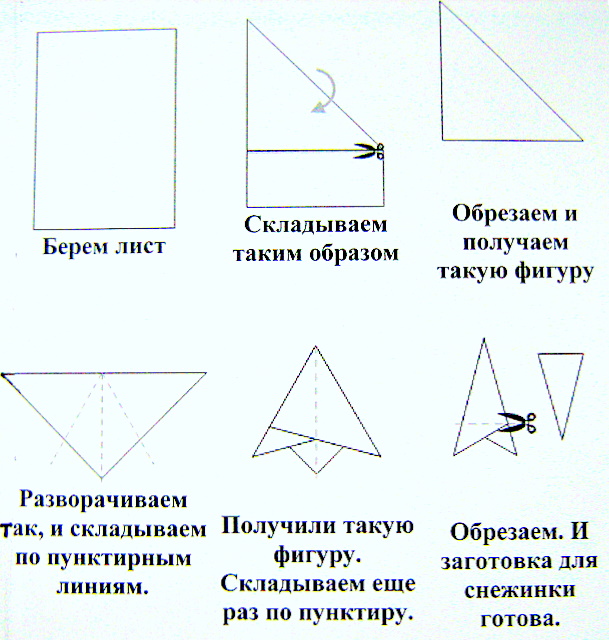 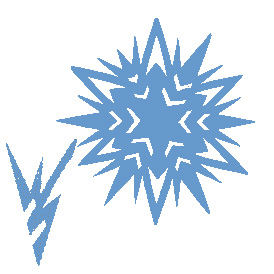 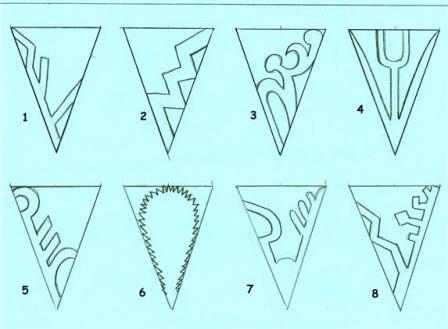 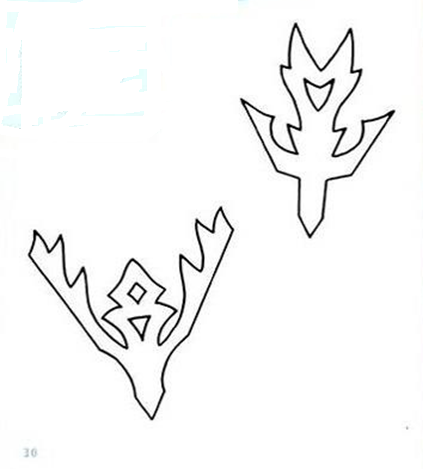 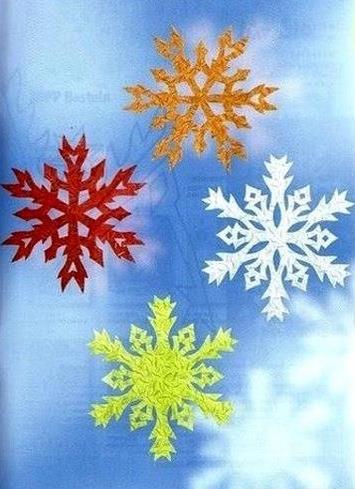 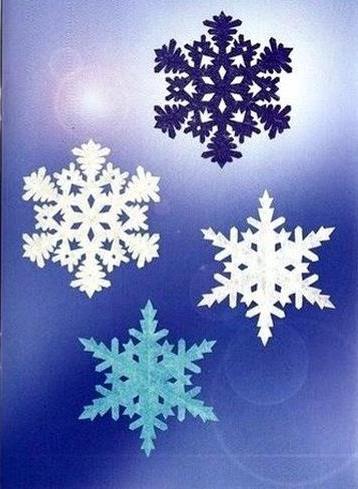 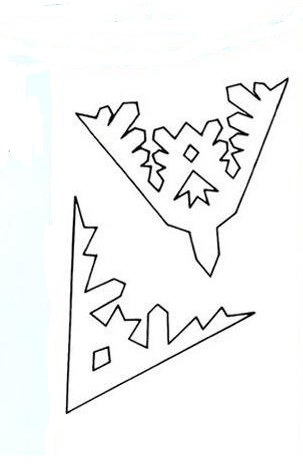 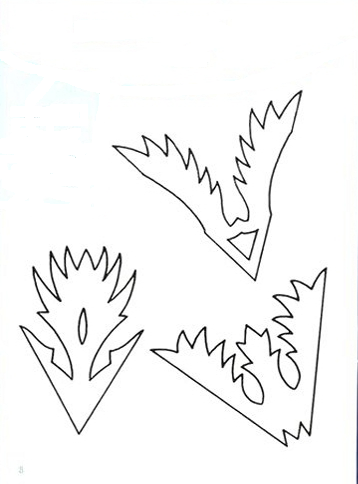 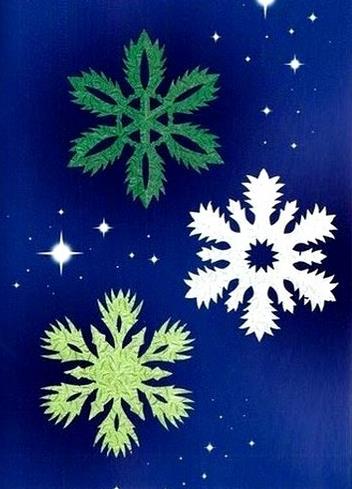 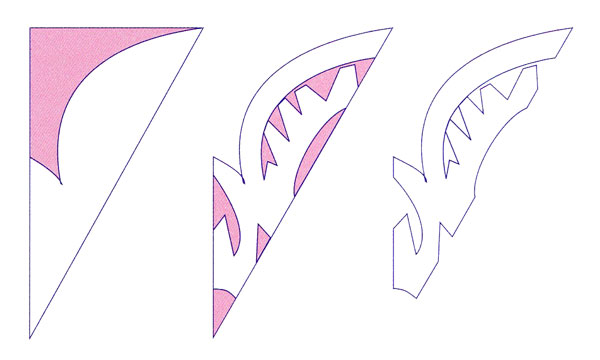 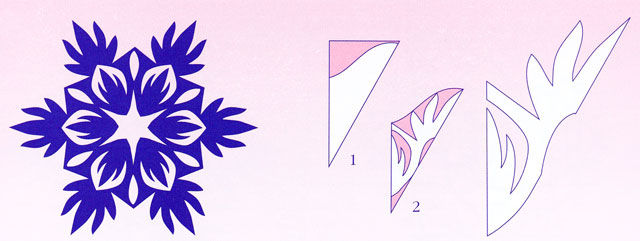 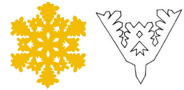 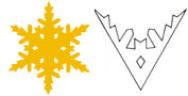 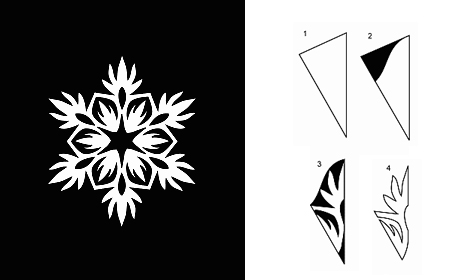 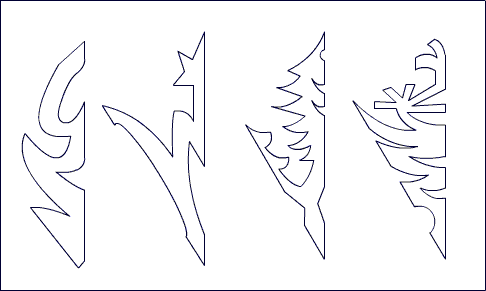 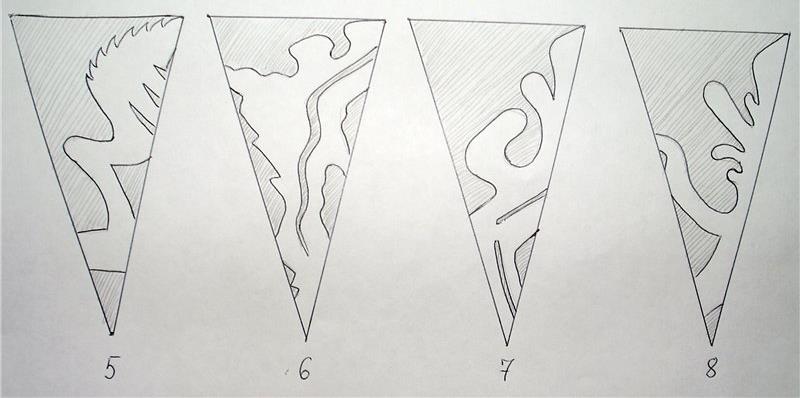 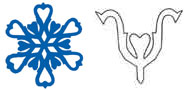 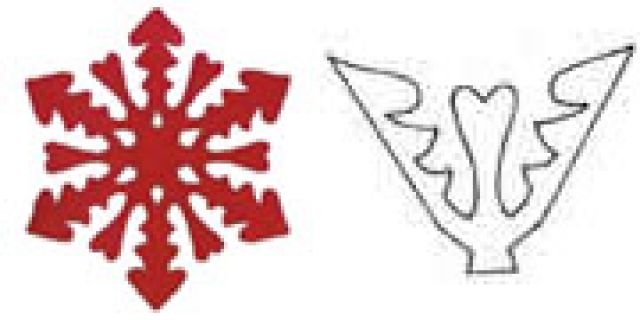 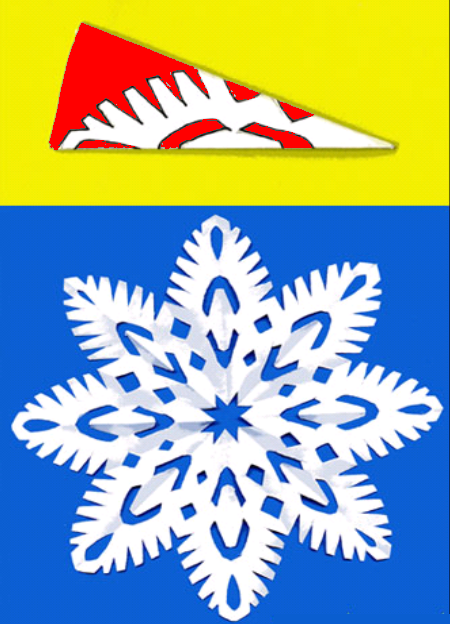 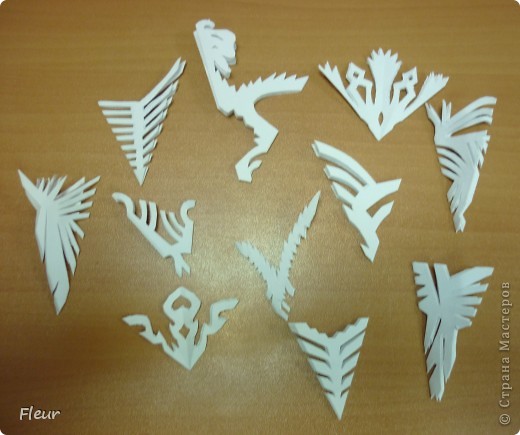 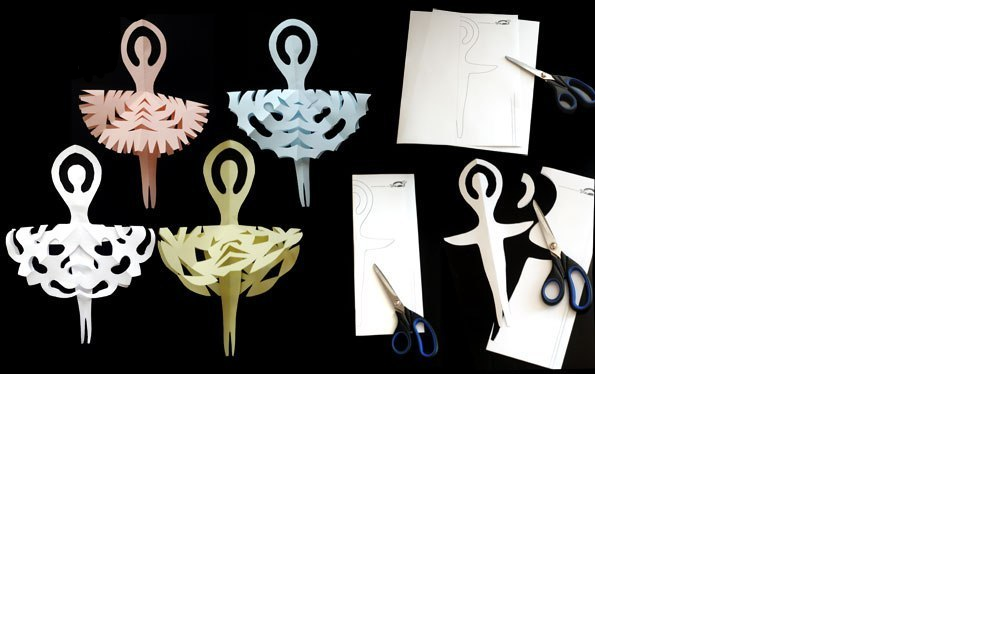 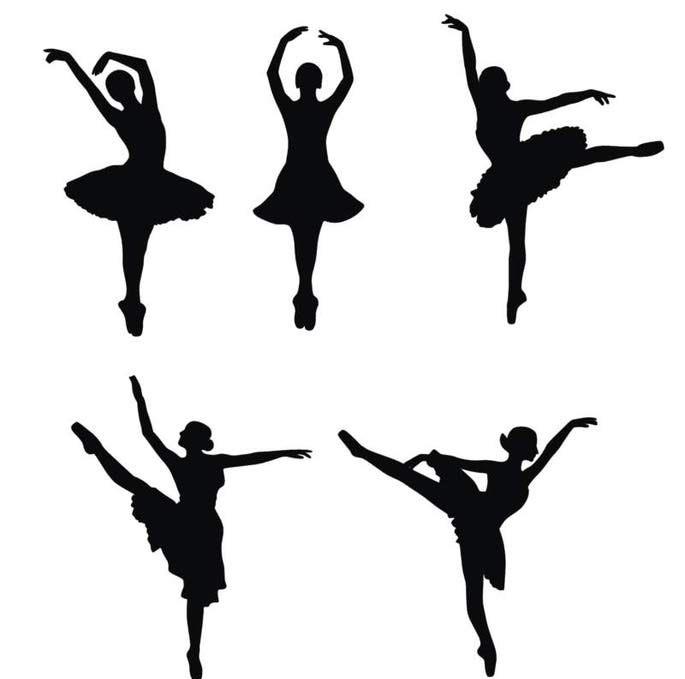 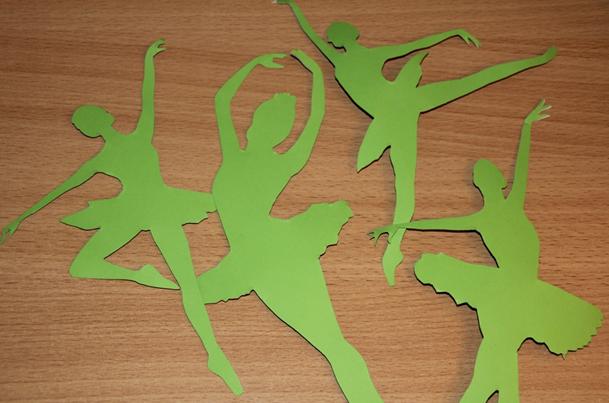